Образовательная игра для подготовки к ЕГЭ
Кузнецова К.
Шершнев М.
Соловьев Е.С.
Коновалова Л.
Проблема
Многочисленные ресурсы
(сайты, приложения, книги) для подготовки к экзамену
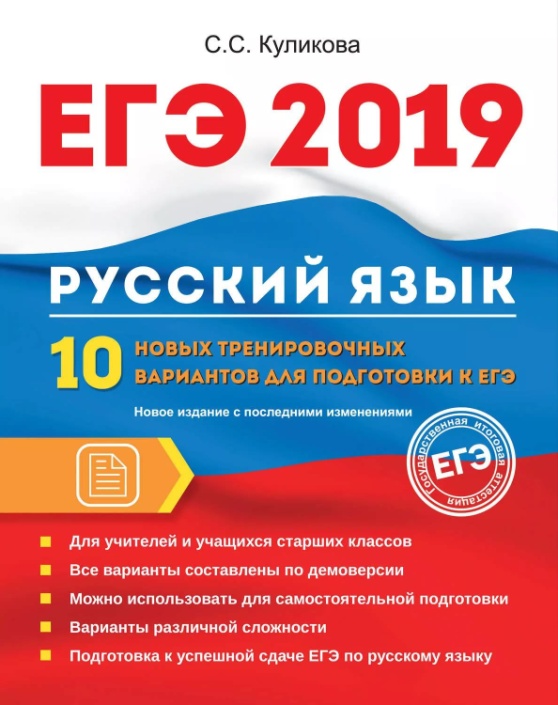 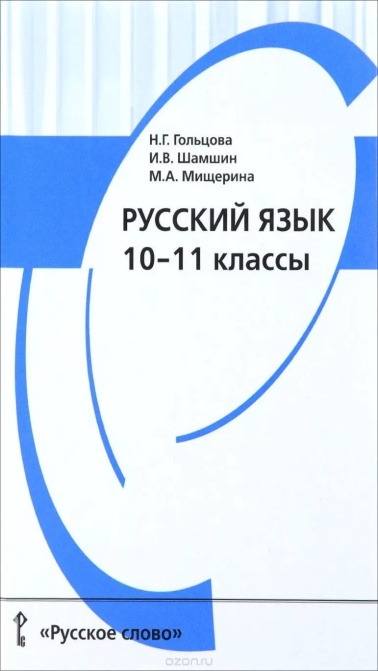 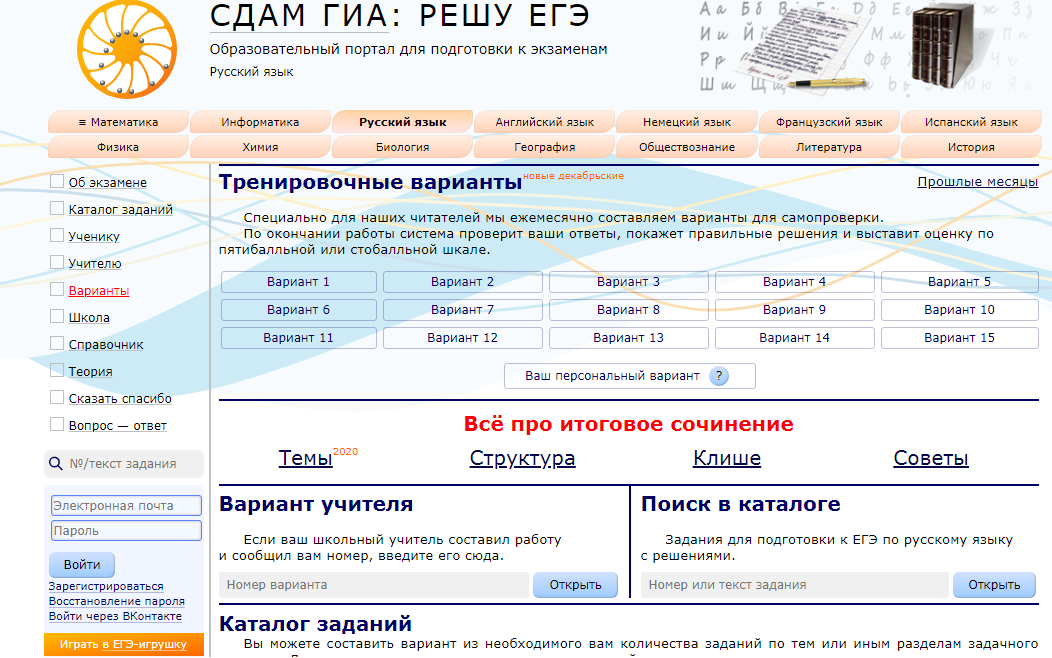 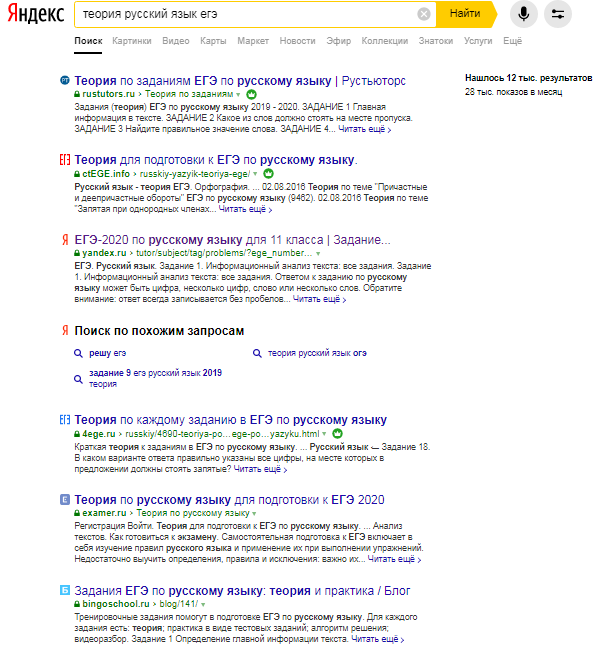 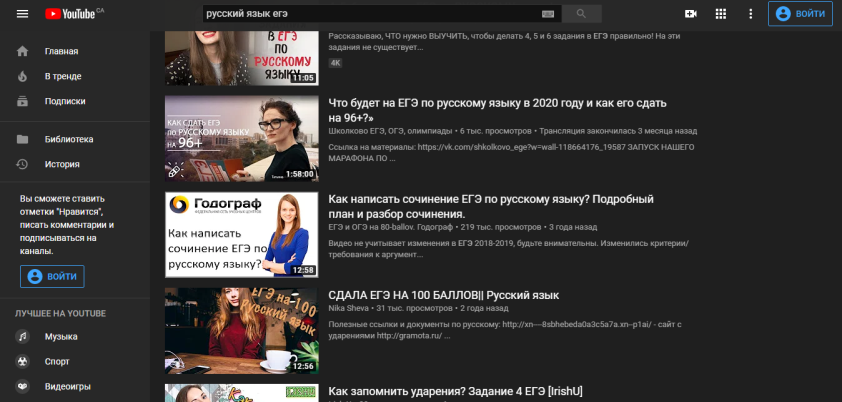 Цель проекта
Создать игру которая поможет подготовиться к экзамену.
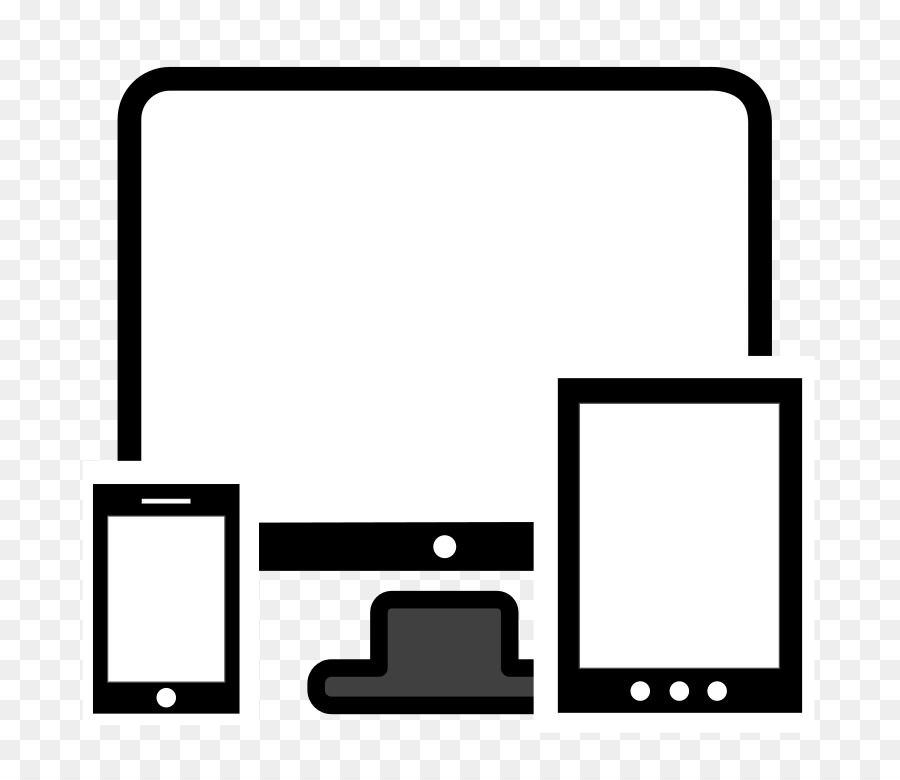 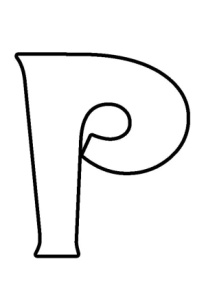 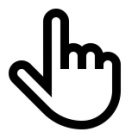 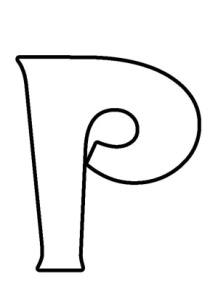 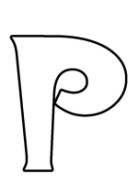 Конкуренты
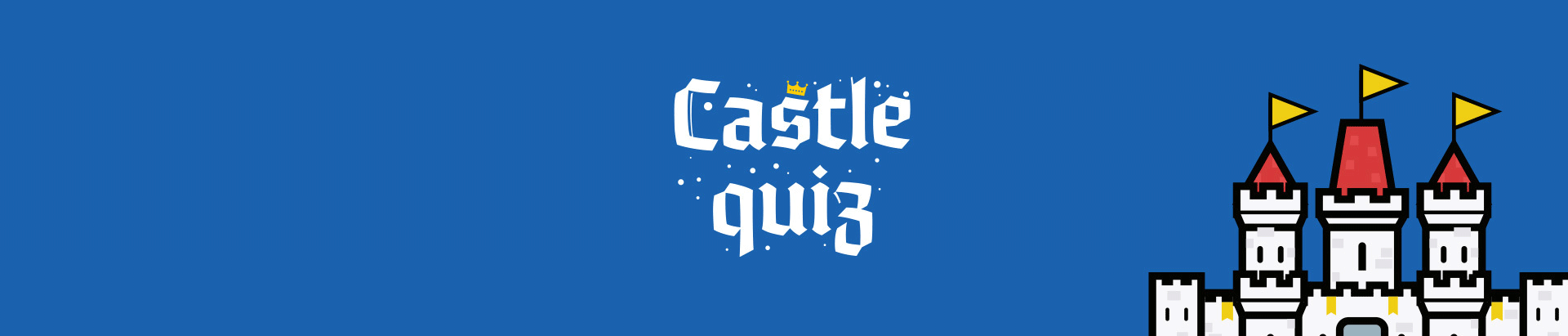 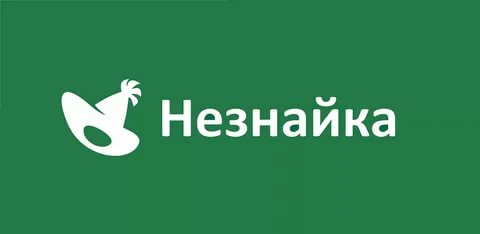 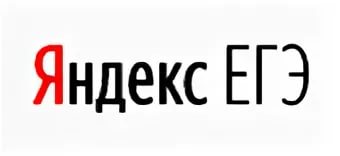 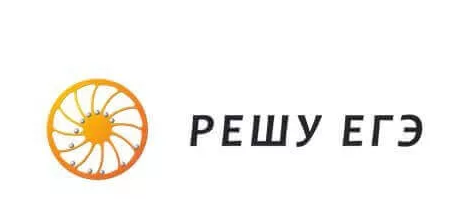 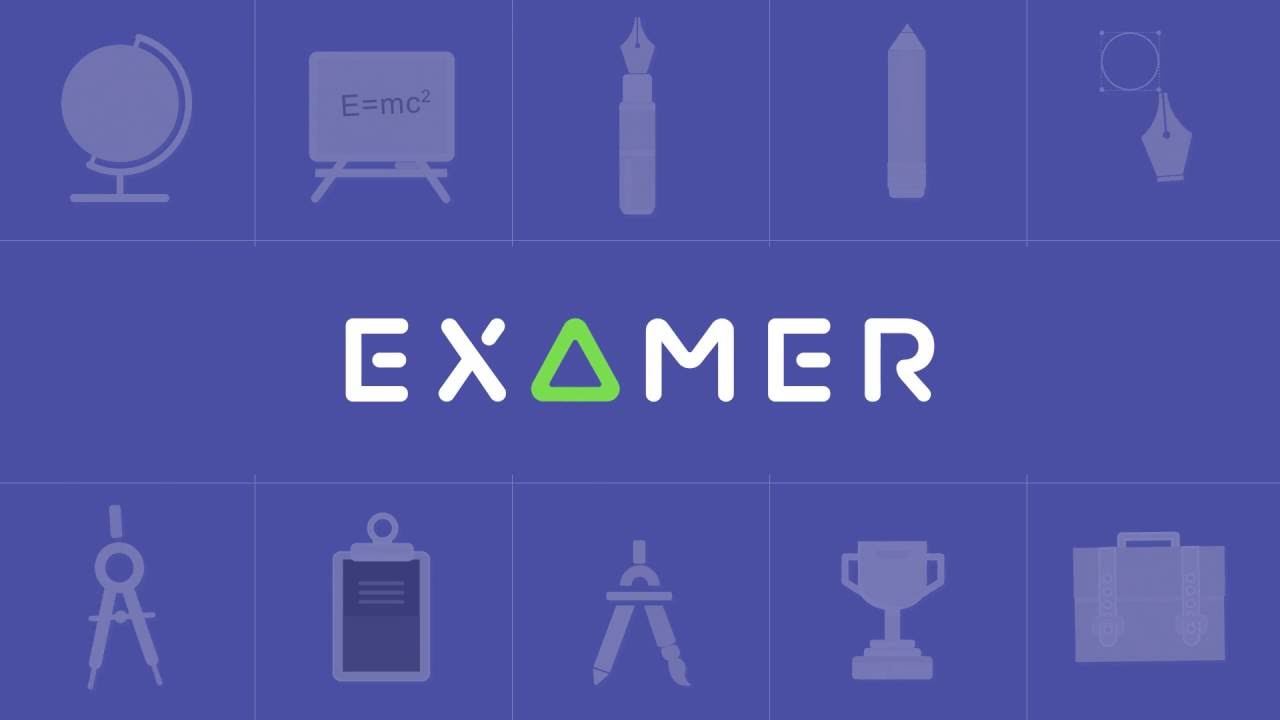 Технологии и инструменты
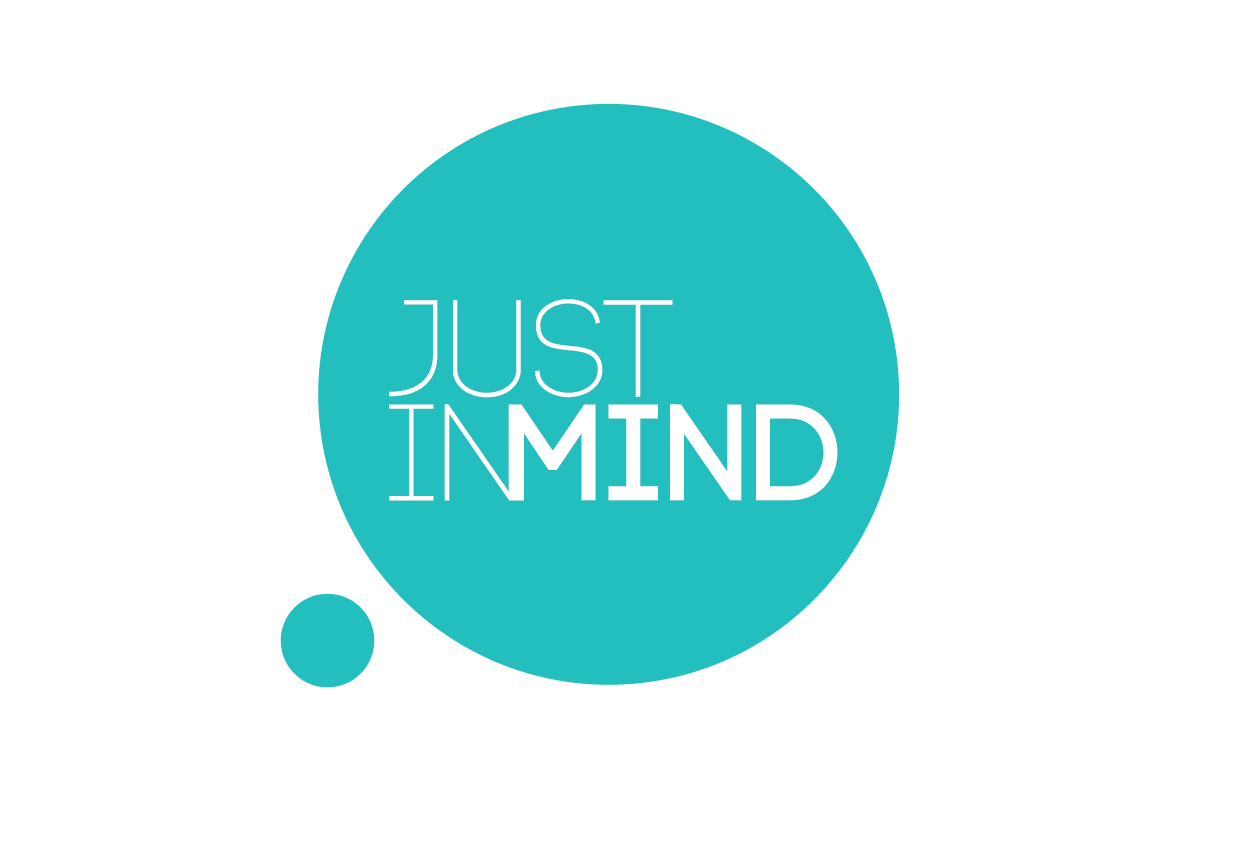 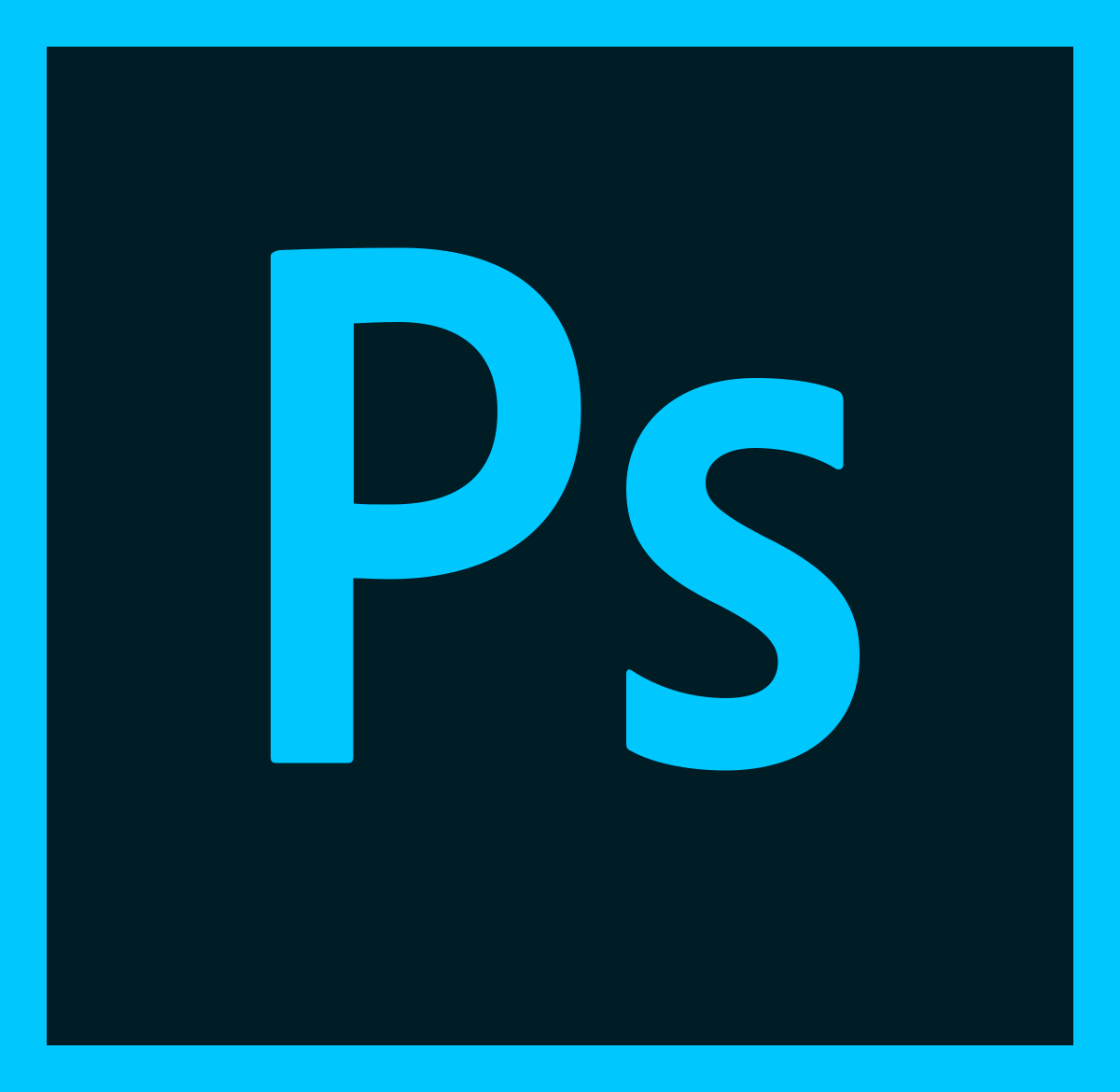 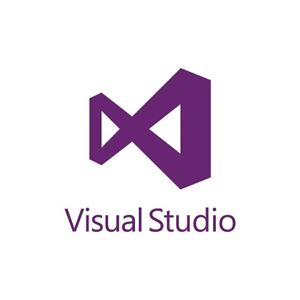 Игровой процесс
Карта игры
Карта игры
Концепт проекта
Сделать игру, в которой можно подготовиться к экзамену в игровой форме.
Игра содержит :
Теорию в форме текста и видео.
 Квестовые задания.
 Многопользовательскую игру до 2-5 человек.
Дизайн интерфейса
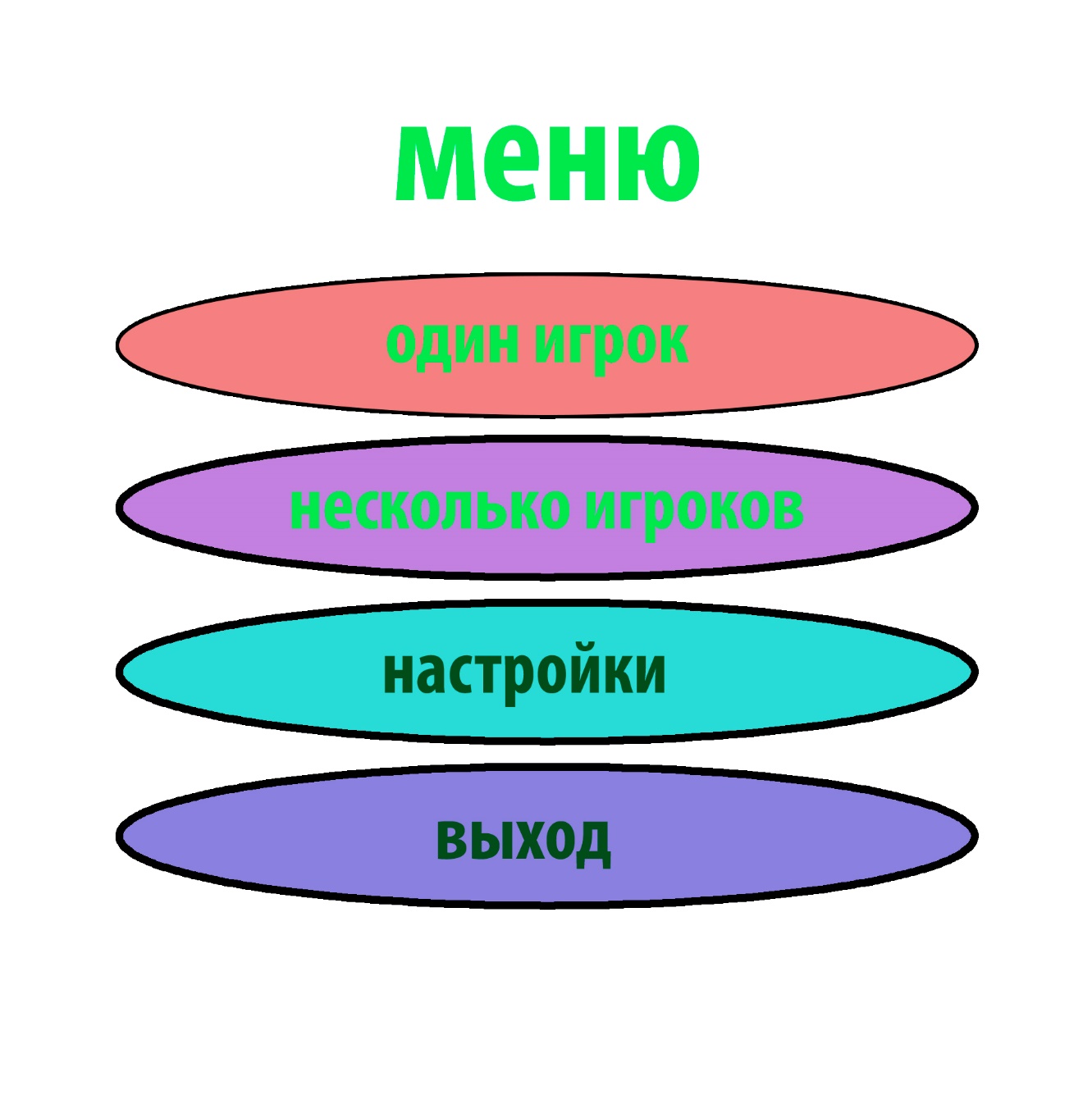 Карта игры
Задачи
1.Изучить программы/языки программирования.
2.Изготовить дизайн приложения.
3.Разработать игровую механику.
Спасибо за внимание!